Plantenteelt vakdag
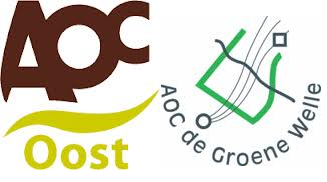 R. Soesman
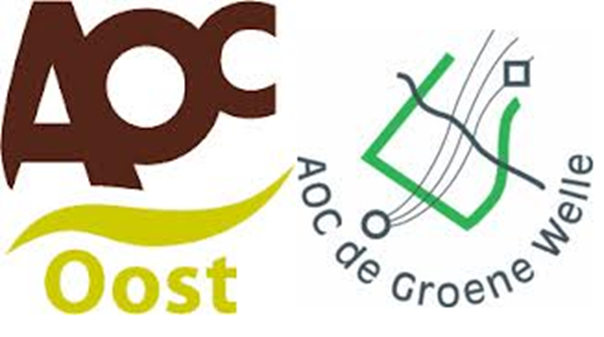 Terugblik les 1&2
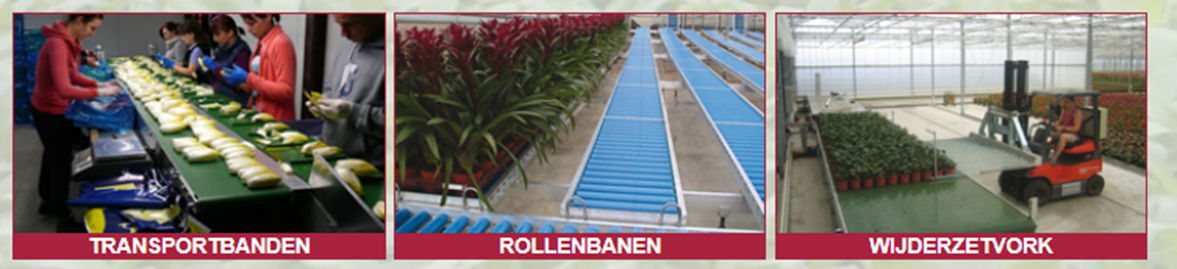 Wat hebben we de afgelopen 2 lessen gedaan?
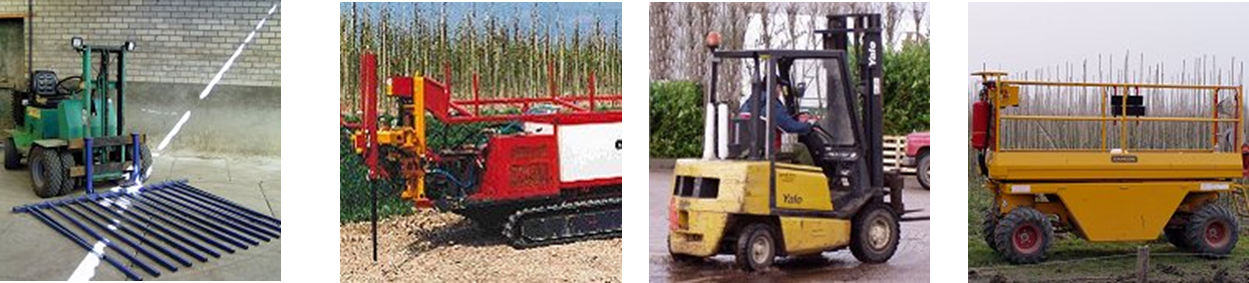 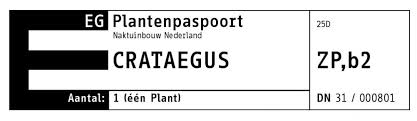 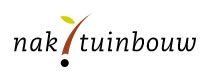 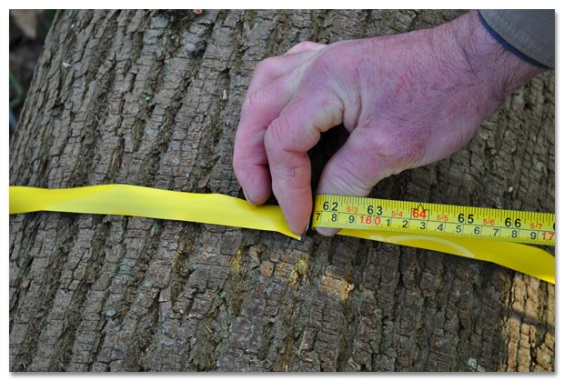 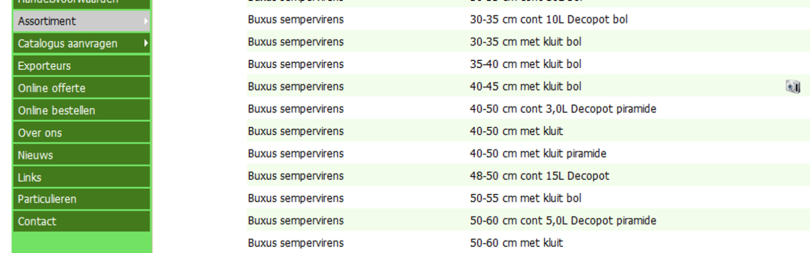 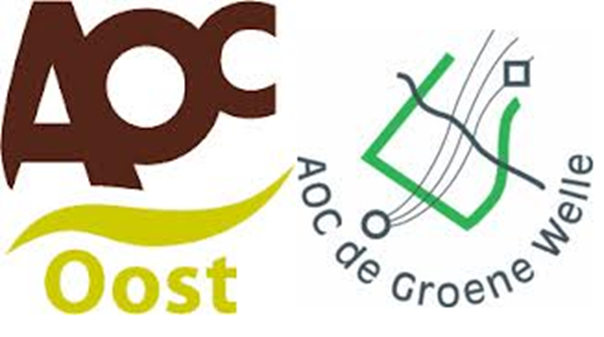 Terugblik les 1&2
BPV opdracht.
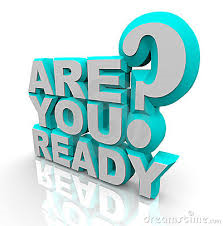 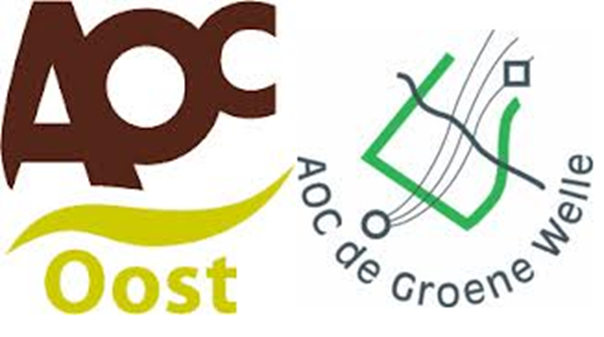 Les 3
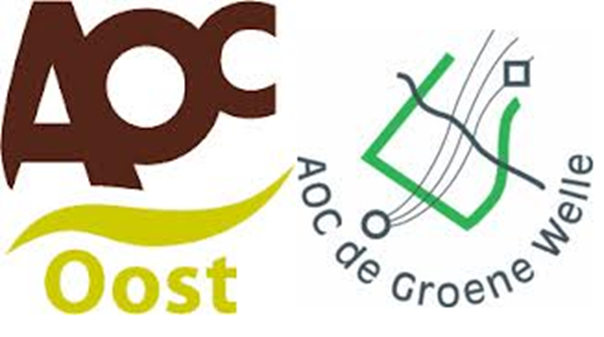 Planning 18 september

11:00 Aftrap; terugblik en theorie over de les van vandaag
11:30 Aan de slag met de opdrachten van lesbrief 3
12:00 Plantenkennis 1e 10 planten
12:30 Zelf werken aan opdrachten en plantenkennis
13:00 Pauze
13:30 Gastspreker
15:15 Evaluatie en reflectie
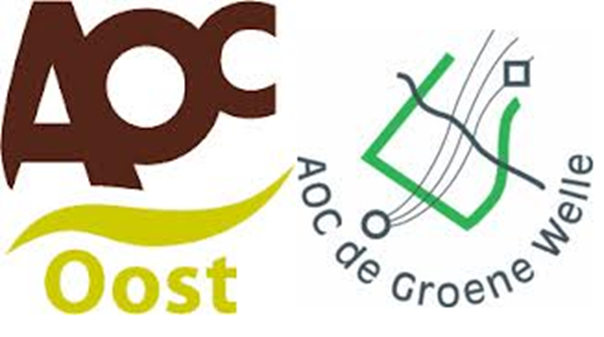 Planning 18 september

Op schema?
Na deze les heb je het volgende af

Niveau 2: t/m opdracht 6 van de Webquest.
Niveau 3&4: t/m opdracht 8 en een PowerPoint.

En…….. Natuurlijk de BPV-opdracht!!
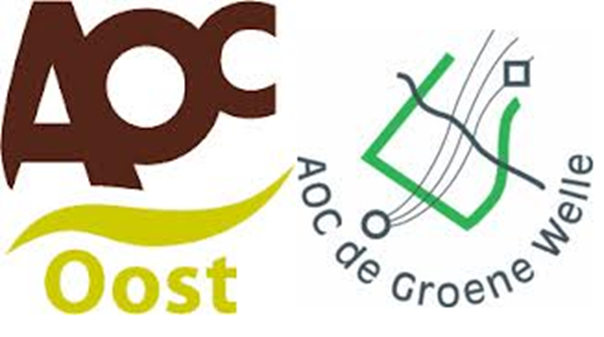 Aftrap: Rapporteren
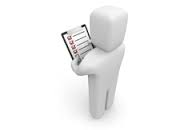 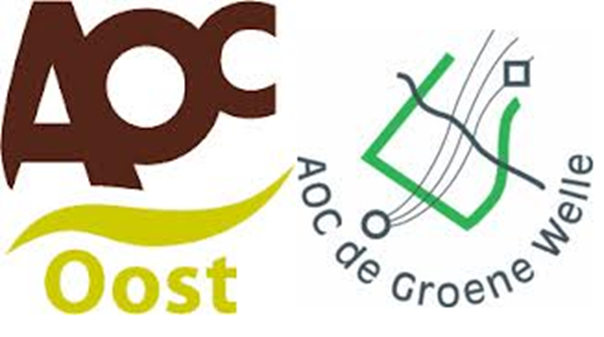 Aftrap: Rapporteren
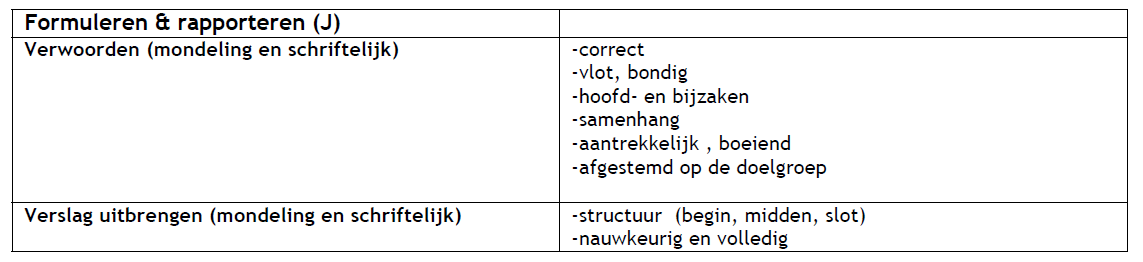 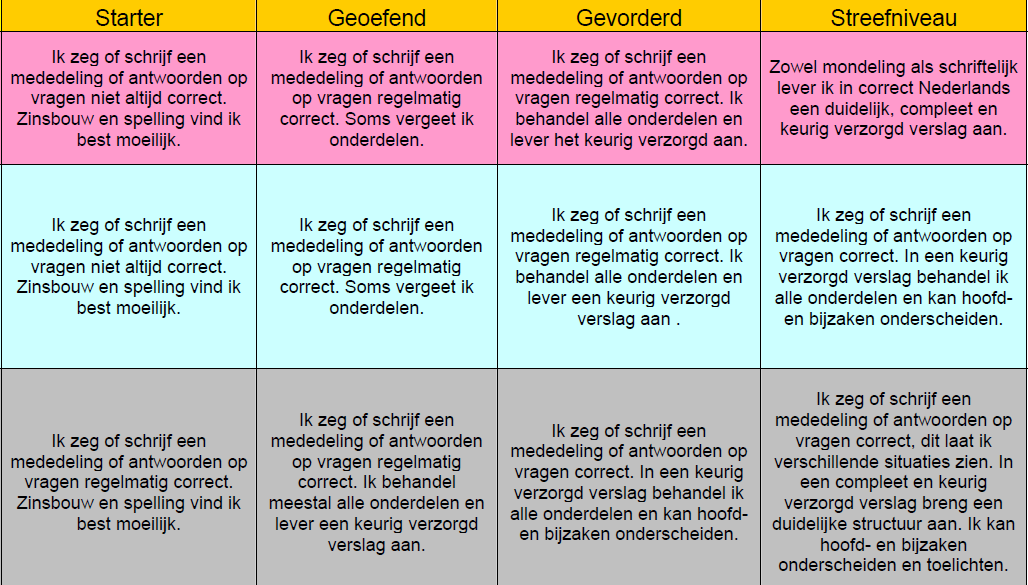 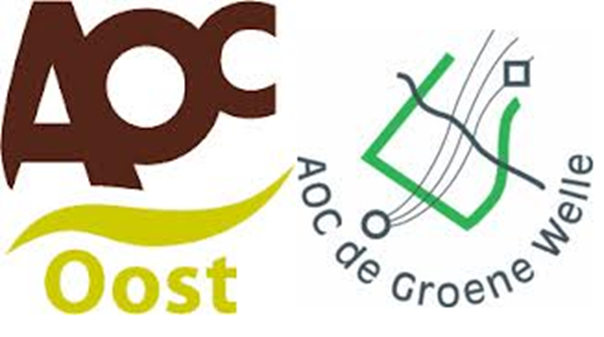 Les 3
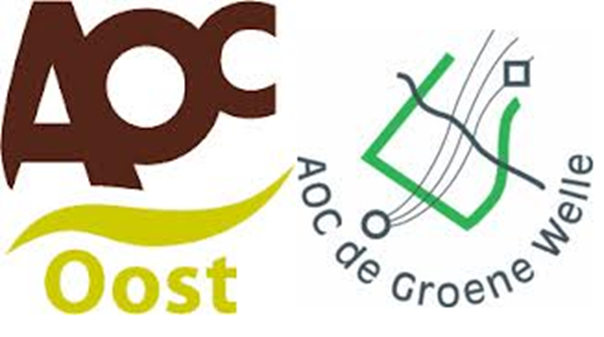 Les 3
Voorkennis: 

Wat weet je al van verpakkingen in de boomkwekerij?
Wat weet je van keurmerken in de boomkwekerij?
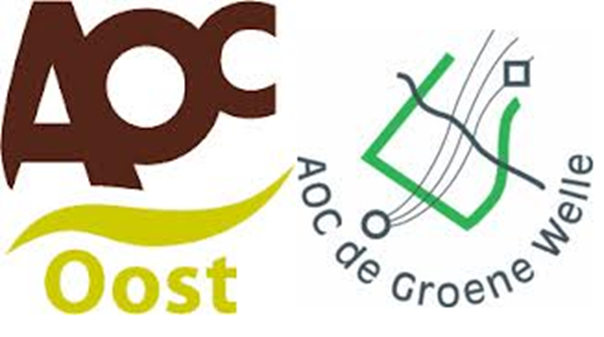 Les 3
Theorie
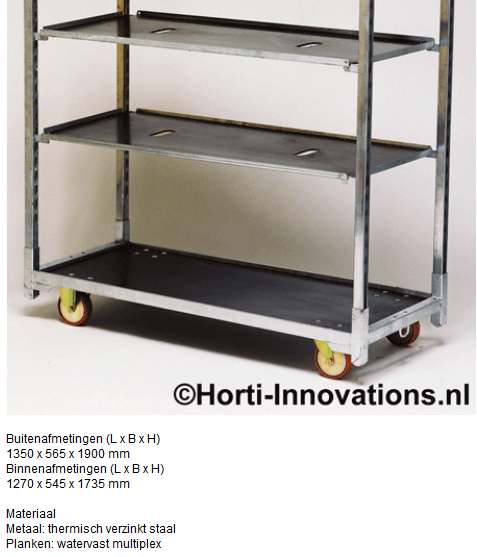 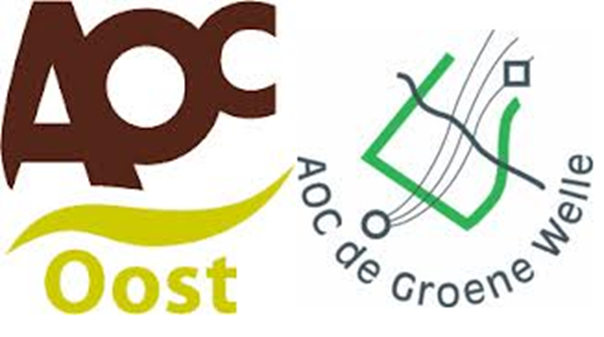 Les 3
CC karren
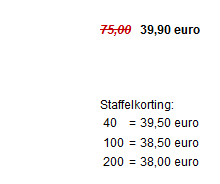 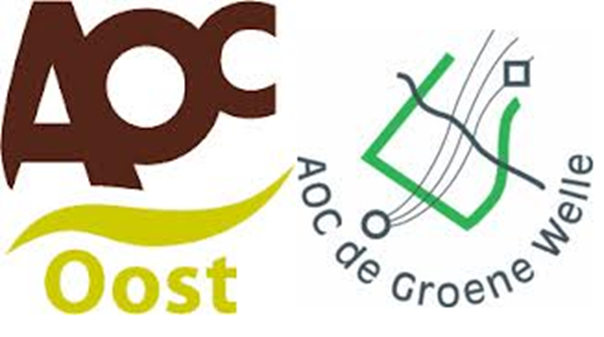 Les 3
Theorie
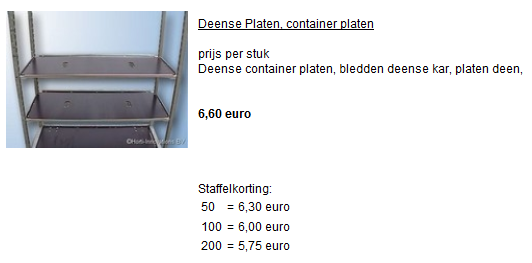 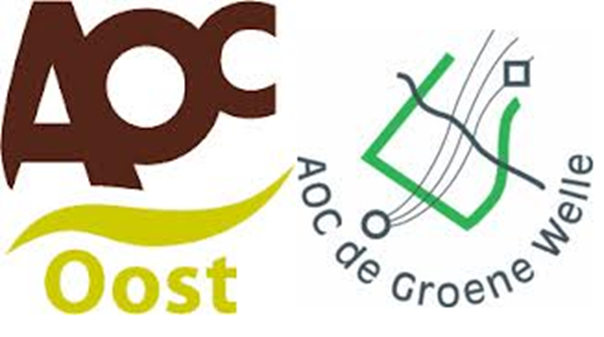 Les 3
Fust

In vele verschillende maten en van verschillende materialen!
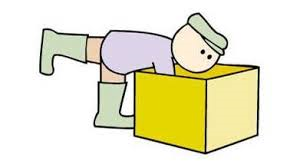 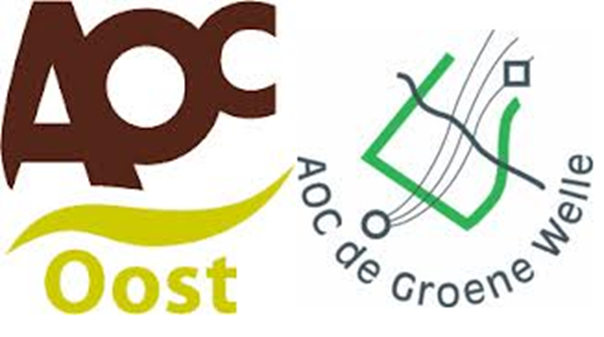 Les 3
Keurmerken in de boomkwekerij
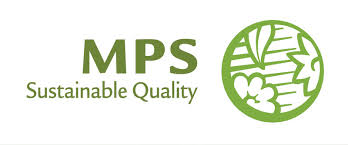 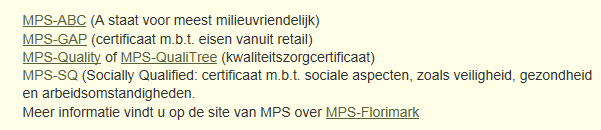 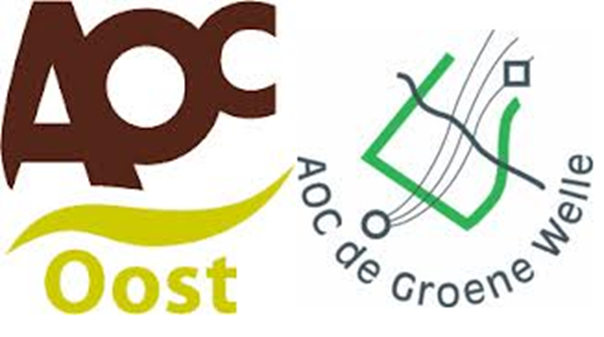 Les 3
Keurmerken in de boomkwekerij
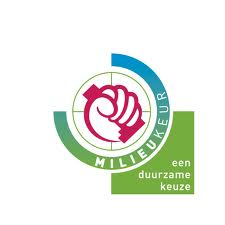 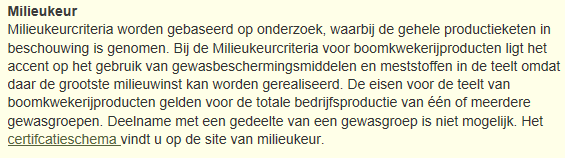 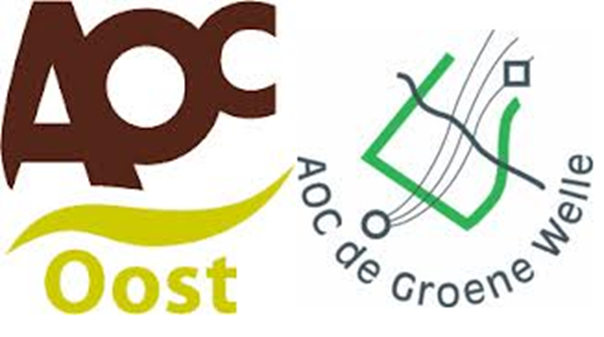 Les 3
Keurmerken in de boomkwekerij
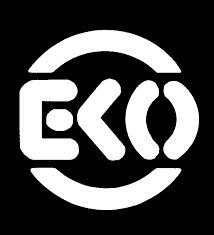 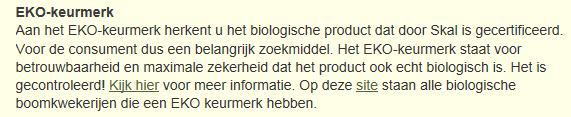 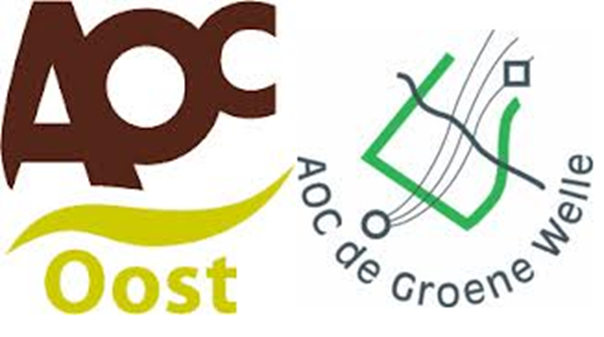 Les 3
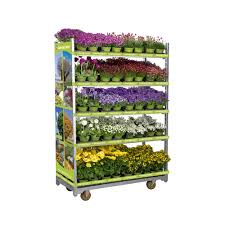 Promotiemateriaal
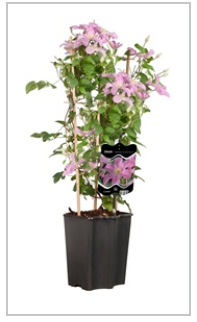 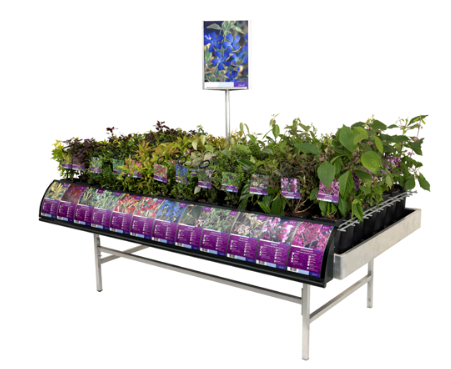 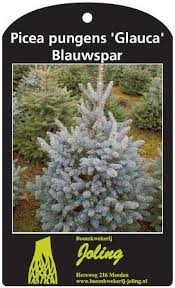 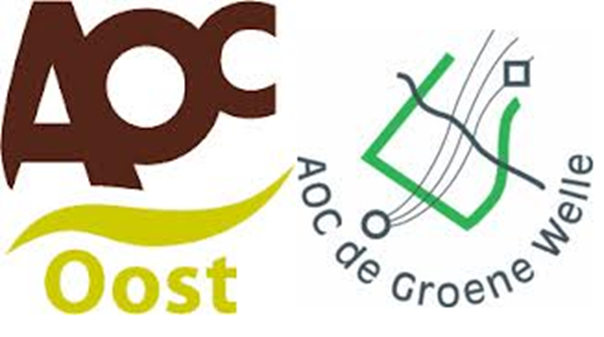 Les 3
Bekijk de artikelen in het verzamelarrangement over keurmerken en certificering. 

Maak van deze twee artikelen een samenvatting en stuur dit naar je docent.

soesman@groenewelle.nl
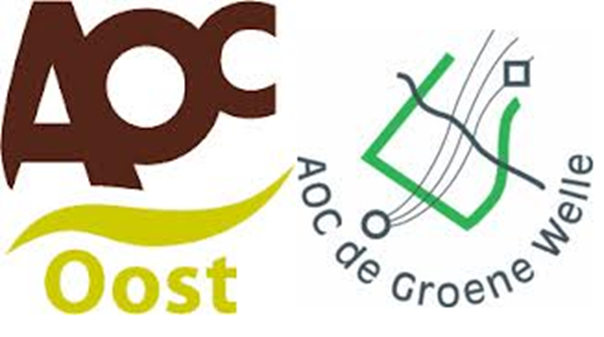 Les 3
Plantenkennis
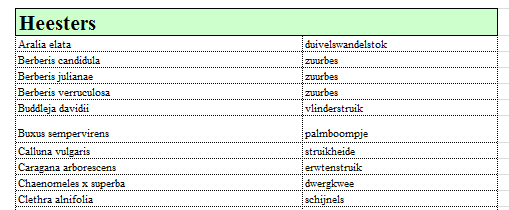 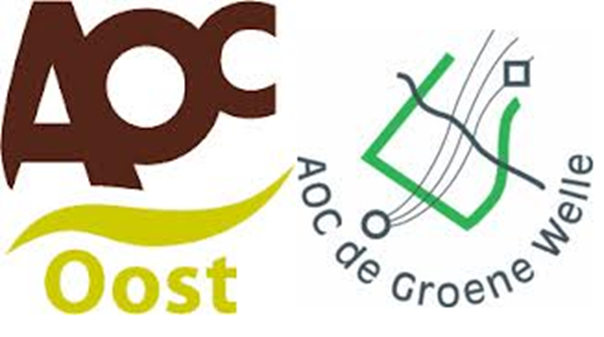 Les 3
Evaluatie/reflectie: Rapporteren

Wat ging er goed en kan de volgende keer beter?
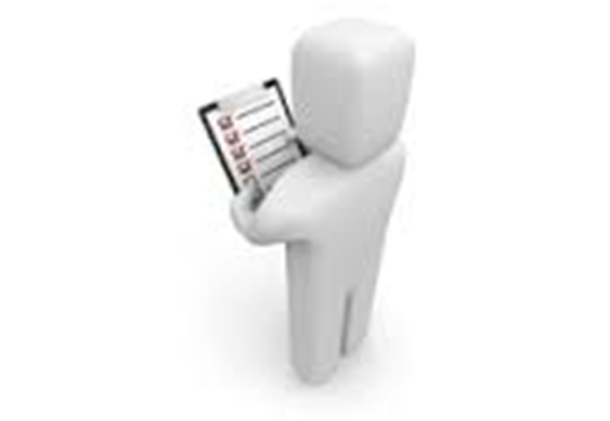